Izazovi ravnatelja u vođenjupedagoške dokumentacije
mr. sc. Vesna Šerepac
Uprava za odgoj i obrazovanje

Stručni skup, HUROŠ, 
Bol, 16. listopada 2023.
ZAKONSKA UPORIŠTA
Zakon o odgoju i obrazovanju u osnovnoj i srednjoj školi

Pravilnik o pedagoškoj dokumentaciji i evidenciji te javnim ispravama u školskim ustanovama

Pravilnik o načinima, postupcima i elementima vrednovanja učenika u osnovnoj i srednjoj školi
Članak 2. (1. - 4. stavak)
Pedagoška dokumentacija i evidencija koja se obvezno vodi u školskim ustanovama, ovisno o vrsti školske ustanove, je:
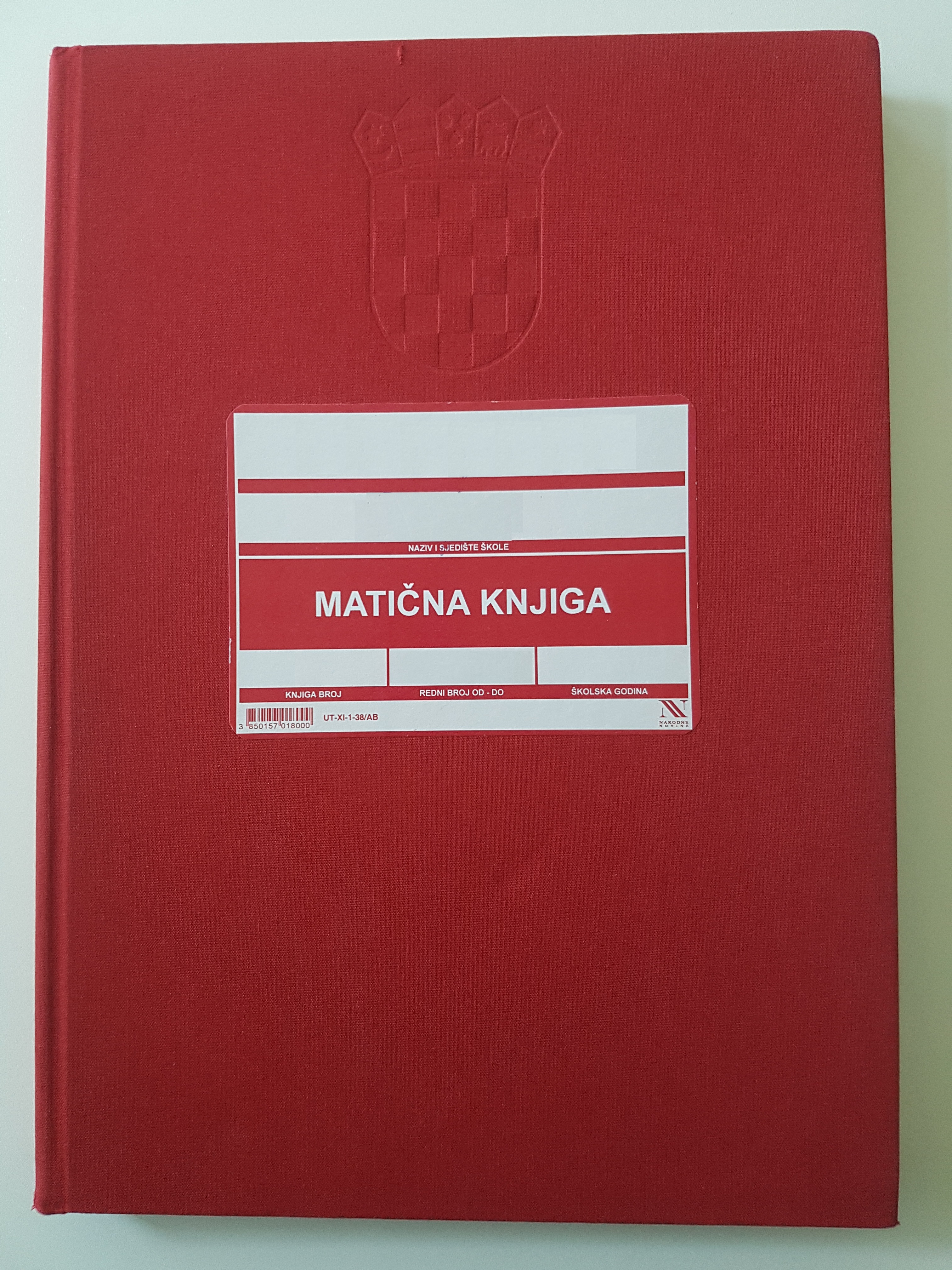 a) Matična knjiga učenika
b) Registar učenika upisanih u Matičnu knjigu
c) Razredna knjiga
d) Razredni imenik i priručni imenik u glazbenoj/plesnoj školi
e) Knjige evidencije
f) Mapa praktične nastave i vježbi,
g) Mapa stručne prakse,
h) Dnevnici rada/praćenja,
i) Spomenica škole,
j) Prijavnice, upisnice, ispisnice i zapisnici,
k) Prijepis ocjena,
l) Potvrda o položenome razlikovnom/dopunskom ispitu.
Dokumentacija iz stavka 2. ovoga članka može se voditi i pohraniti u elektroničkome obliku.
Školske ustanove koje dokumentaciju iz stavka 2. ovoga članka vode u elektroničkome obliku nisu obvezne voditi je i u pisanome obliku.
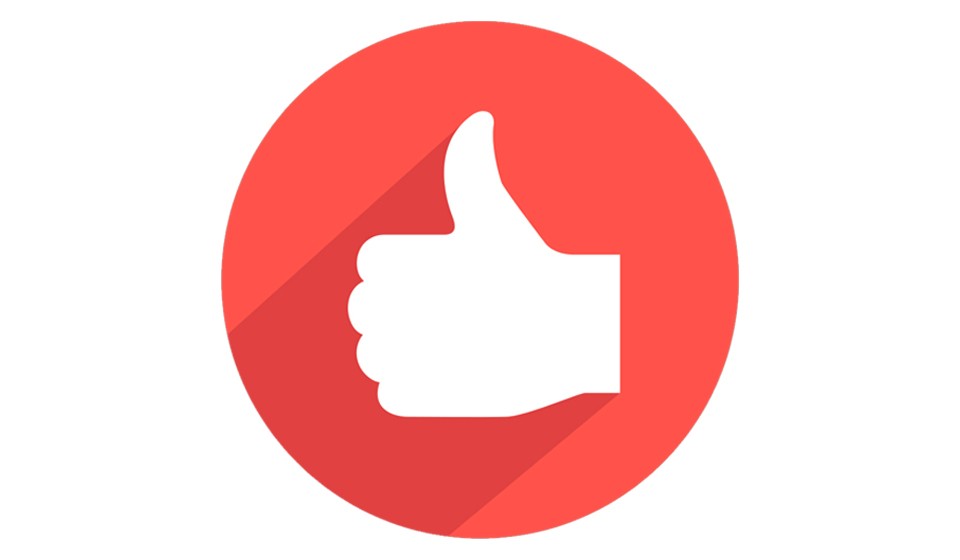 e-Dnevnik inačica razredne knjige
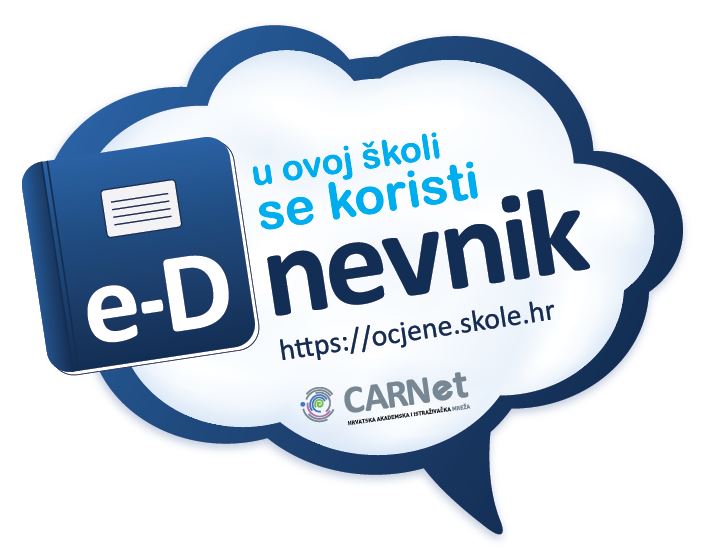 Web aplikacija vođenja pedagoške dokumentacije u e-obliku koja ima sve sastavnice postojećih razrednih knjiga obogaćene novim funkcionalnostima koje omogućava IKT tehnologija.
Projekt započeo CARNet 2011./12. kao pilot projekt, a danas zaživio u velikom broju osnovnih i srednjih škola diljem RH (eksponencionalno širenje).
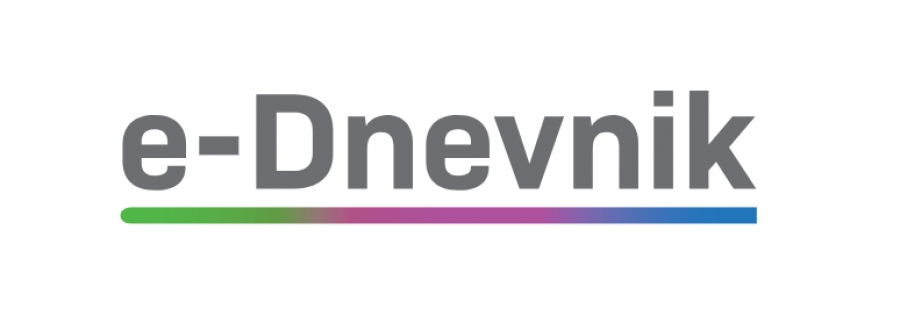 Zašto je VAŽNO DA RAVNATELJ PREGLEDAVA PEDAGOŠKU DOKUMENTACIJU?
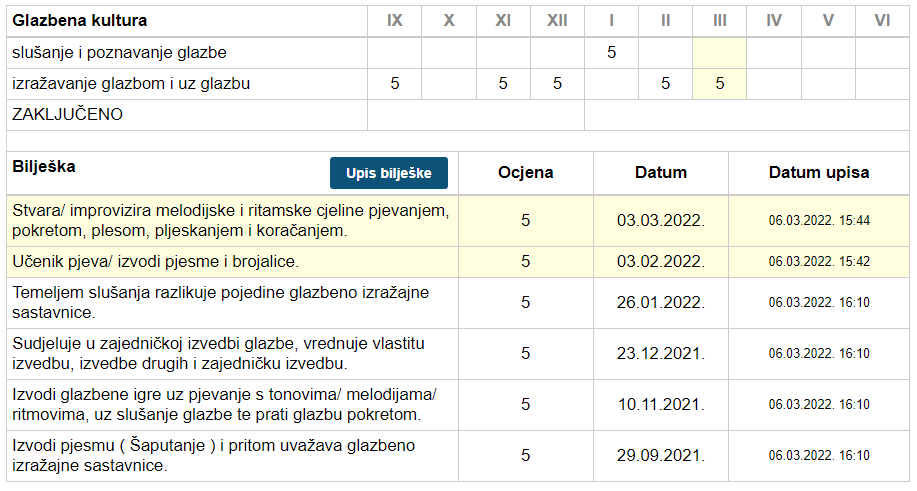 Unos ocjena nakon najave višeg savjetnika.
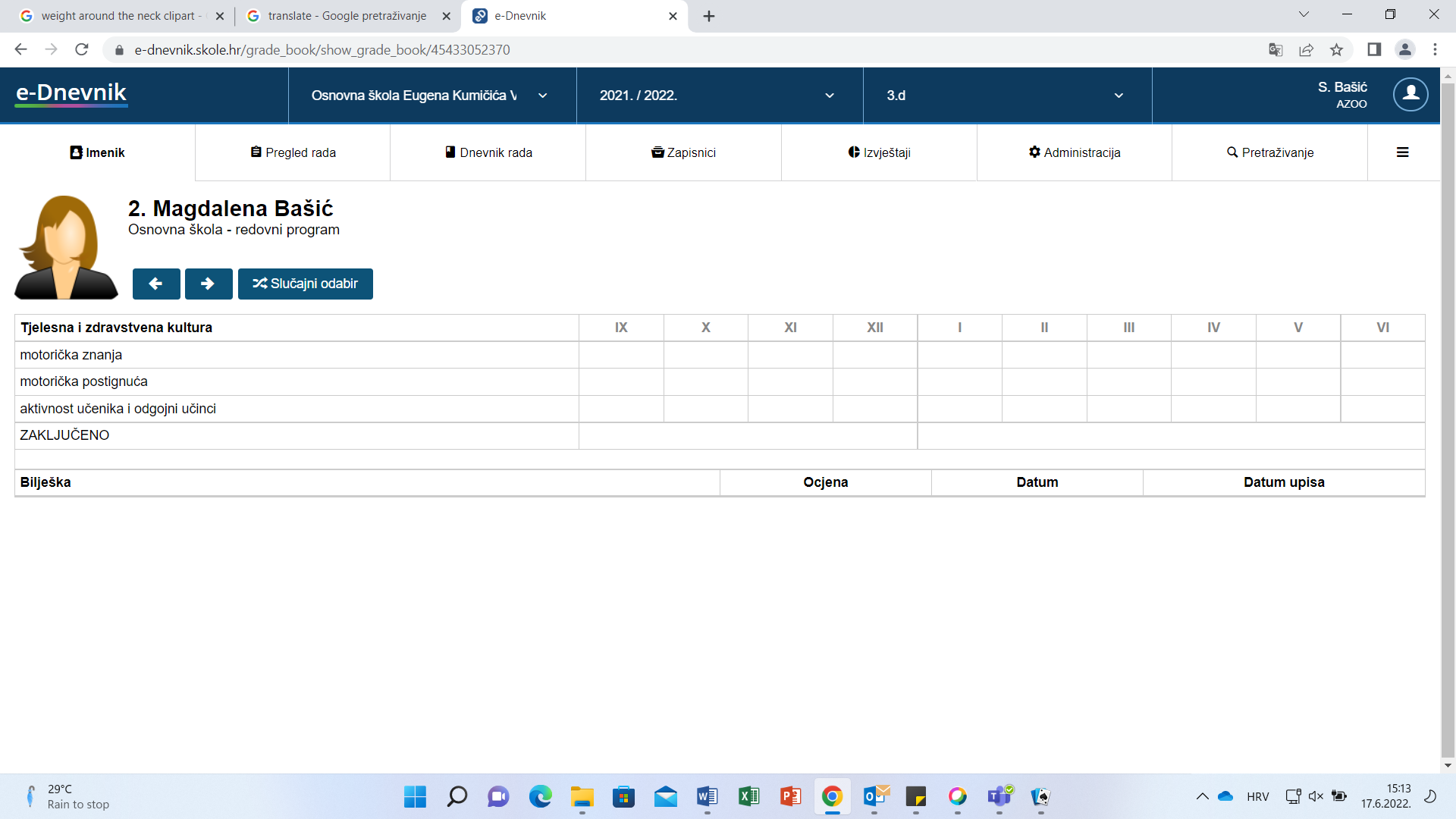 Neprihvatljivo.
Izvor: e-Dnevnik na dan 17. lipnja 2022.
Zakon o odgoju i obrazovanju u osnovnoj i srednjoj školi, članak. 125
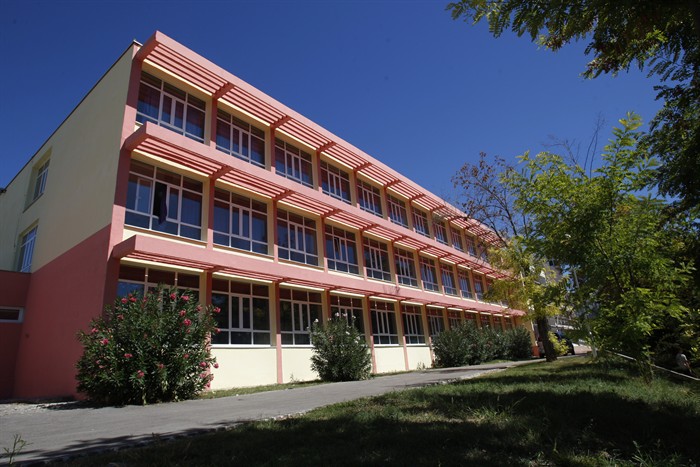 Ravnatelj je poslovodni i stručni voditelj školske ustanove.
Vidi roditelj!!!
Primjer iz prakse, šk. g. 2022./23..(stručno-pedagoški nadzor, obavljen kolovoz 2023.)
HRVATSKI JEZIK
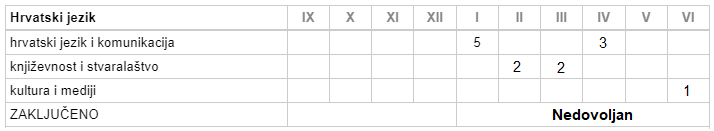 ? ? ?
Pravilnik o načinima, postupcima i elementima vrednovanja u osnovnoj i srednjoj školi
RASPORED SATI SE SASTAVLJA ZA UČENIKE, A NE ZA UČITELJE.
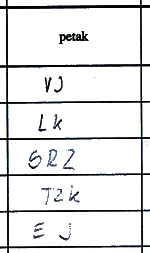 Članak 51.
- dnevno trajanje nastave učenika
značajno odstupanje od rasporeda sati
neravnomjerno opterećenje učenika
raspored sati ne odgovara smjeni A i B
učenici i učitelj nemaju identične rasporede
REDOVITOST U EVIDENTIRANJU NASTAVNOG RADA.
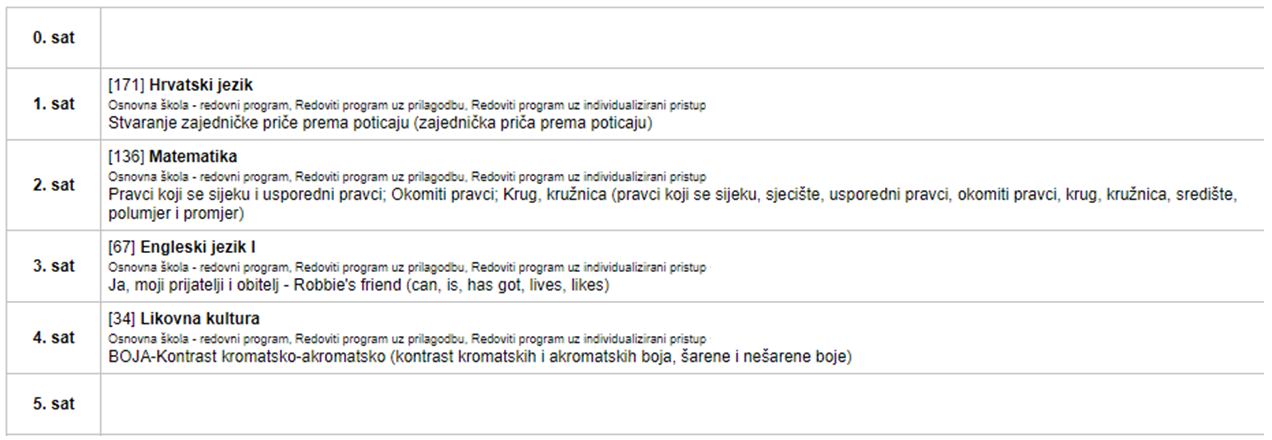 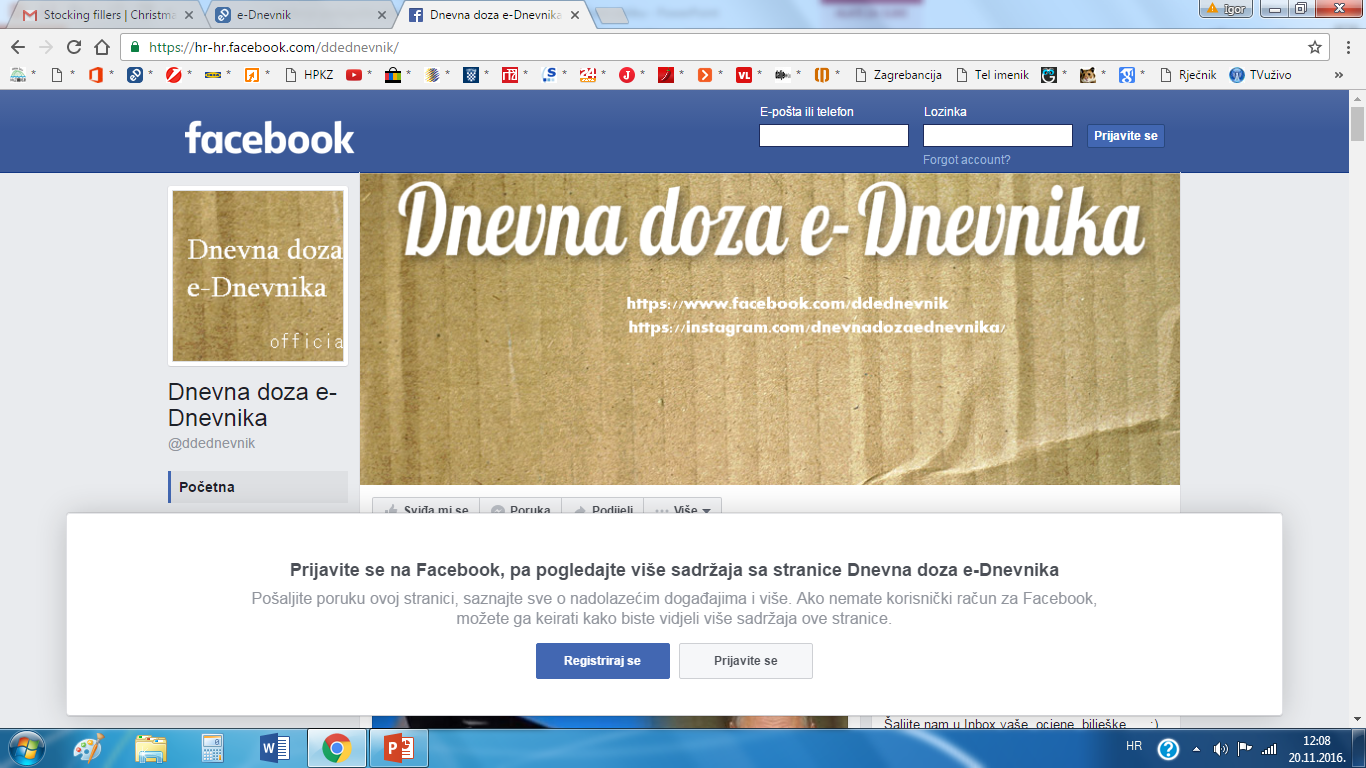 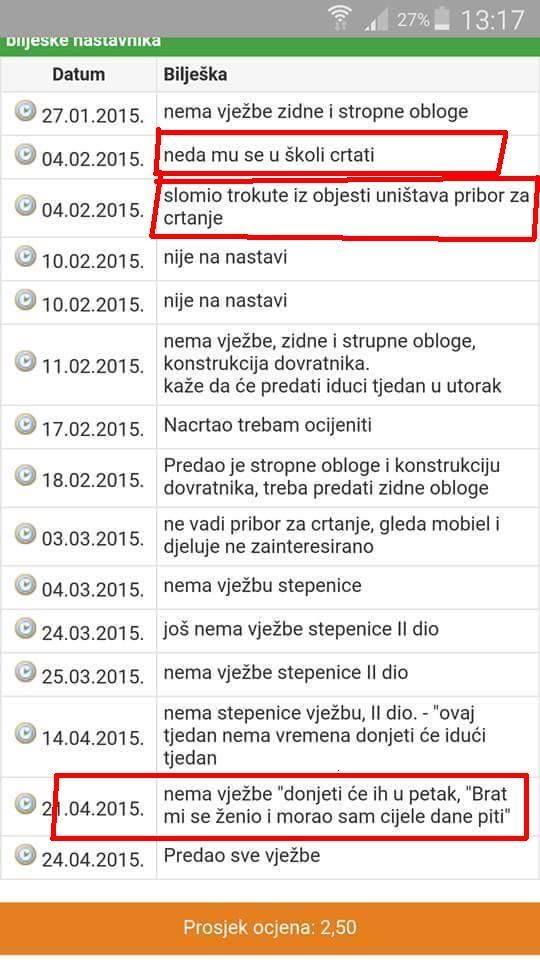 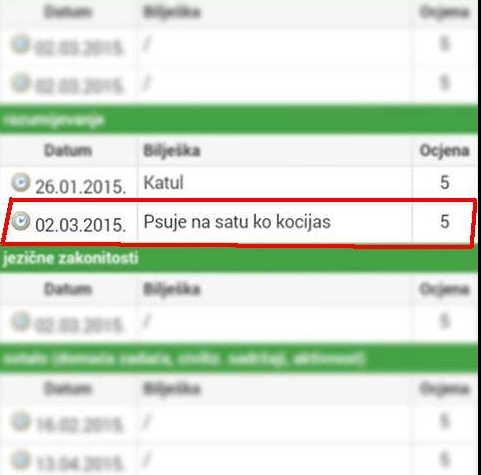 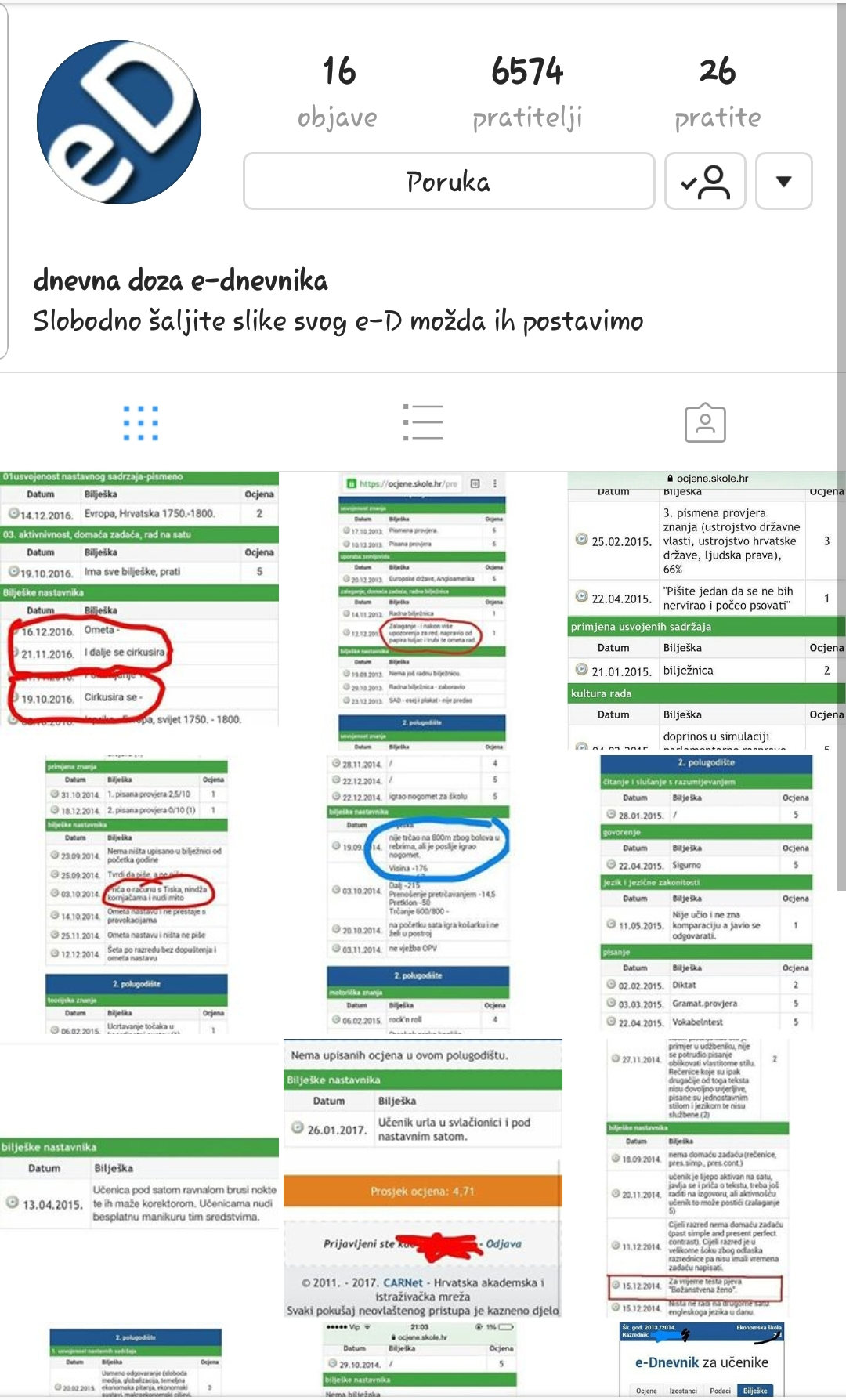 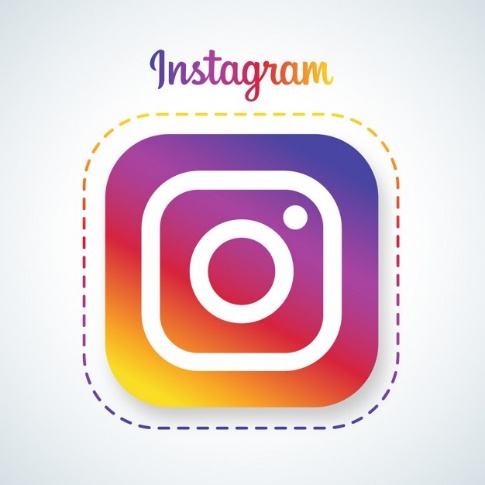 PLAN MINISTARSTVA U SLJEDEĆEM RAZDOBLJU
u suradnji s Carnetom nadograđivati novim funkcionalnostima digitalne inačice e-Dnevnika i e-Matice 
uvesti nove alate za optimizaciju rada ravnatelja
stvoriti pretpostavke da se korištenjem digitalne tehnologije maksimalno administrativno rasterete svi dionici odgojno-obrazovnog sustava
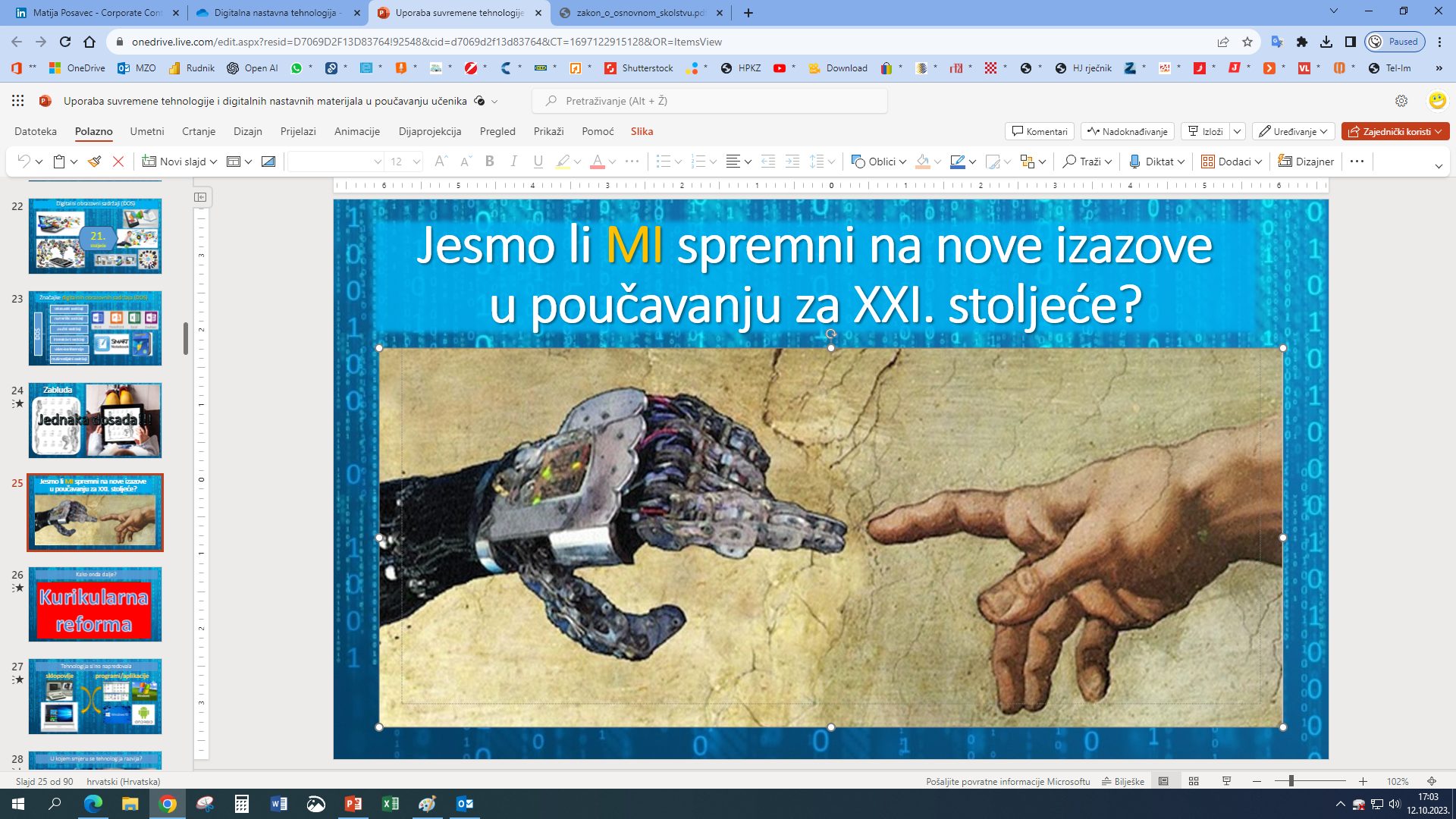 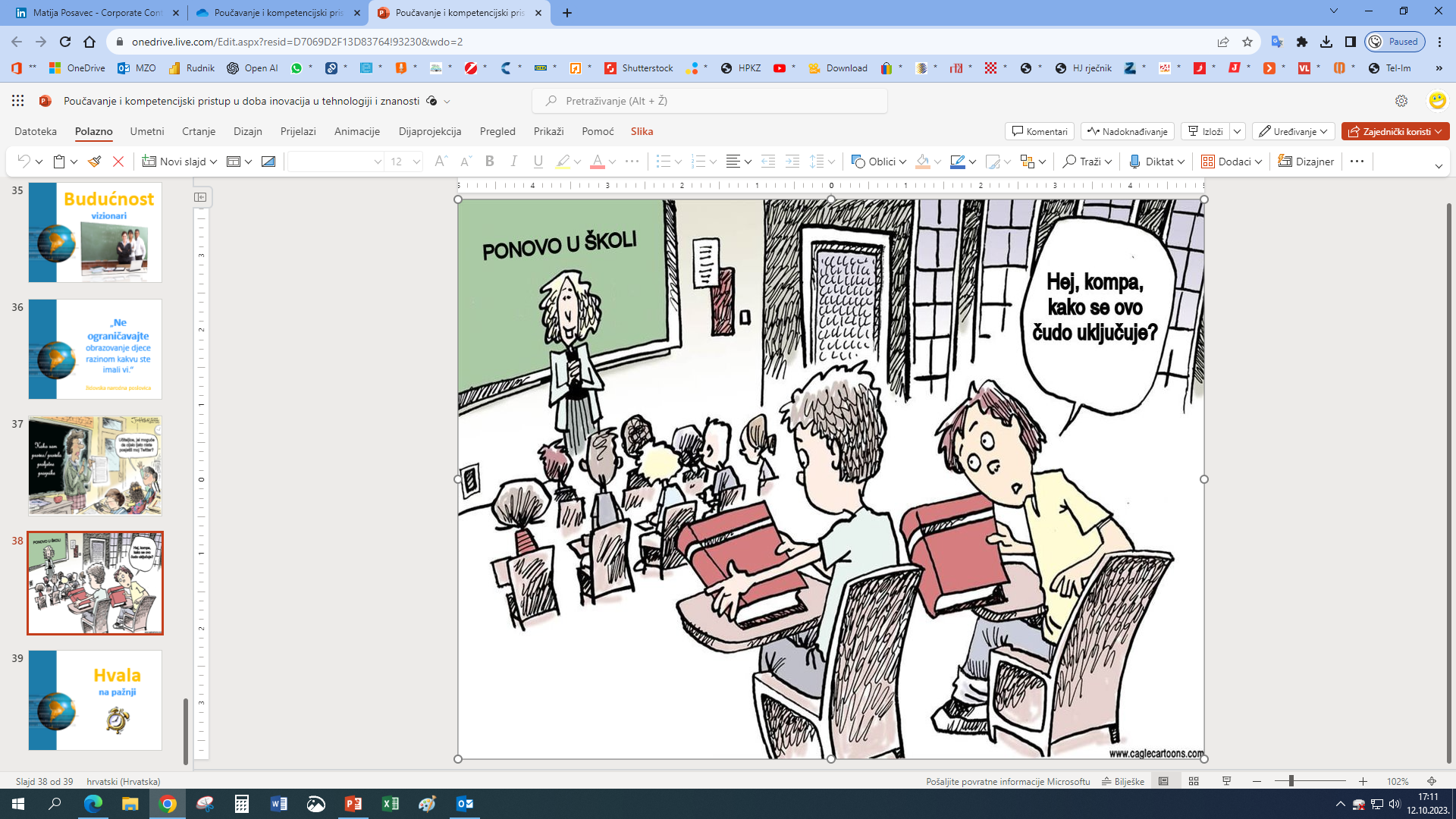 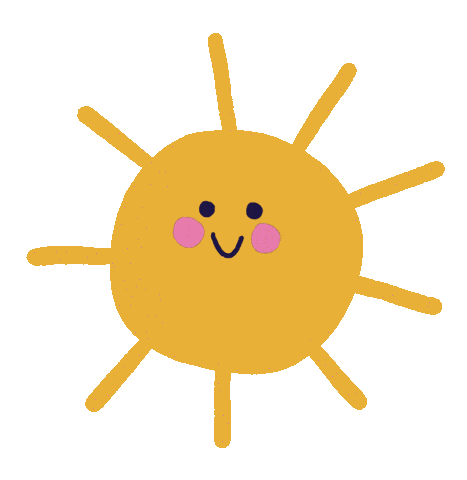 ZAHVALJUJEM NA POZORNOSTI
https://mzo.gov.hr
telefon:	  +385 (1) 4569 000
faks:	  +385 (1) 4594 301
Donje Svetice 38, 10000 Zagreb